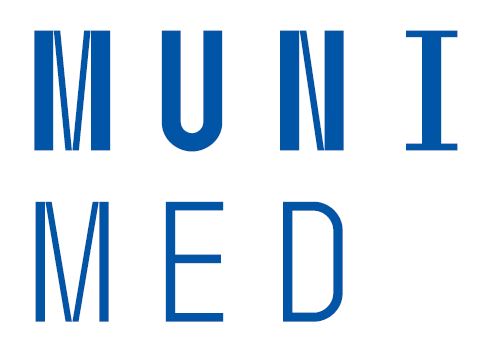 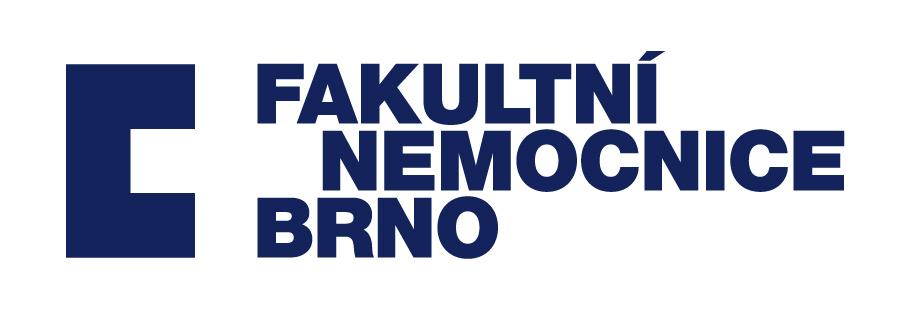 Delirantní stav
Delirium
Reverzibilní komplexní mozková dysfunkce tvořící nespecifickou reakci na různé noxy
Kvalitativní porucha vědomí charakterizována náhle vzniklou změnou chování, poruchou pozornosti a fluktuujícím průběhem
Spojeno s dezorientací, různým stupněm neklidu, emočními změnami, někdy přítomné i bludy
Závažný stav spojován s mnoha komplikacemi vč. úmrtí
	- spojován až s 19% nárůstem 6-měsíční mortality
Epidemiologie delírií
Doma u 65-letých 1-2%
Doma nad 85 let 10-13%
Na akutních lůžcích 
Při příjmu 10-15%
Během hospitalizace 20-30 %
Po operacích nad 65 let 10 – 53% (po TEP a kardiochirurg. výkony)
Nejčastější komplikace chirurgického výkonu u seniorů
Na JIP nad 65 let 70 – 87%
Gerontopsychiatrie a LDN 30-60%
Etiologie delírií
Multifaktoriální etiologie
Extrakraniální příčiny 
Dehydratace, bolest, horečka, infekce, hypoglykemie, retence moči
Podání/vysazení léků, celková anestezie, traumata, operace, abstinence od alkoholu
Intrakraniální příčiny
Hypoxie mozku, demence, deprese, epilepsie, st.p. iktech
SDH, neuroinfekt, tumor mozku
Rizikové faktory
Multifaktoriální
Věk nad 65 let 
Preexistující demence – až 60 % delírií se rozvíjí v terénu demence
Pozitivní anamnéza (delirium v anamnéze, abusus)
Mužské pohlaví
Funkční stav – porucha mobility
Modifikovatelné RF
Zhoršení smyslových funkcí
Zhoršená mobilita – katetrizace pacienta
Riziková medikace (hypnotika, anticholinergika, kortikoidy, polypragmazie)
Somatické onemocnění (dehydratace, bolest, infekt....)
Prostředí – změna diurnálních rytmů, hluk či osvětlení v noci (JIP)
Patofyziologie delírií
Porucha neurotransmiterů – multifaktoriální
Dopaminergní systém
Prozánětlivé cytokiny – změna syntézy neurotransmiterů
Akutní stres – sekrece kortizolu
Cholinergní systém
Zvýšená sérová anticholinergní aktivita
Anticholinergika – zejména změna medikace / dávkování
Sedativní antihistaminika
Antidepresiva (trazodon, tricyklická AD)
Fenothiaziny (prometazin, chlorpromazin)
Antiparkinsonika (biperiden, procyklidin)
Patofyziologie delírií
Porucha neurotransmiterů – multifaktoriální
Dopaminergní systém
Prozánětlivé cytokiny – změna syntézy neurotransmiterů
Akutní stres – sekrece kortizolu
Cholinergní systém
Zvýšená sérová anticholinergní aktivita
Anticholinergika – zejména změna medikace / dávkování
Sedativní antihistaminika
Antidepresiva (trazodon, tricyklická AD)
Fenothiaziny (prometazin, chlorpromazin)
Antiparkinsonika (biperiden, procyklidin)
Patofyziologie delírií
Porucha neurotransmiterů – multifaktoriální
Dopaminergní systém
Prozánětlivé cytokiny – změna syntézy neurotransmiterů
Akutní stres – sekrece kortizolu
Cholinergní systém
Zvýšená sérová anticholinergní aktivita
Anticholinergika – zejména změna medikace / dávkování
Sedativní antihistaminika
Antidepresiva (trazodon, tricyklická AD)
Fenothiaziny (prometazin, chlorpromazin)
Antiparkinsonika (biperiden, procyklidin)
Klinický obraz
Náhlý začátek – většinou večer ( sundown syndrome)
Fluktuující průběh
Porušená orientace – orientován max. osobou
Úzkost
Narušena pozornost
Inkoherentní, dezorganizované a sugestibilní myšlení
Často přítomné iluze a bludy, paranoidní myšlení
Diagnostika
CAM test – Confusion Assesment method
Jednoduchý nástroj pro diagnostiku delíria
4 části, za kladnou odpověd 1 bod
1. náhlý začátek a kolísavý průběh
2. porucha pozornosti
3. porucha myšlení – paralogické, zabíhavé
4. porucha vědomí- agitovanost, spavost, stupor, koma
pokuď 3 a více bodu, tak Dg. delíria – nutno ale mít bod 1 i 2
Klasifikace delírií
Hypoaktivní
Pacient je apatický, pasivní, skleslý
Často poddiagnostikováno, záměna za demenci/depresi
Častý typ u starších a v pooperačním období
Hyperaktivní
Výrazný PM neklid, křik, atd.
Smíšený
Děkuji za pozornost!
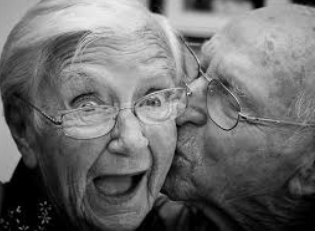